В. Бианки
Литературное чтение 2 класс
«Школа России»
Н.В. Нечепуренко, учитель 
I категории.
Повсюду: в лесу, на полянке,
В реке, на болоте, в полях –
Ты встретишь героев Бианки,
У них побываешь в гостях.
Про птиц, насекомых, лягушек
Рассказы и сказки прочтёшь
И лучше знакомых зверюшек
Узнаешь , дружок, и поймёшь.
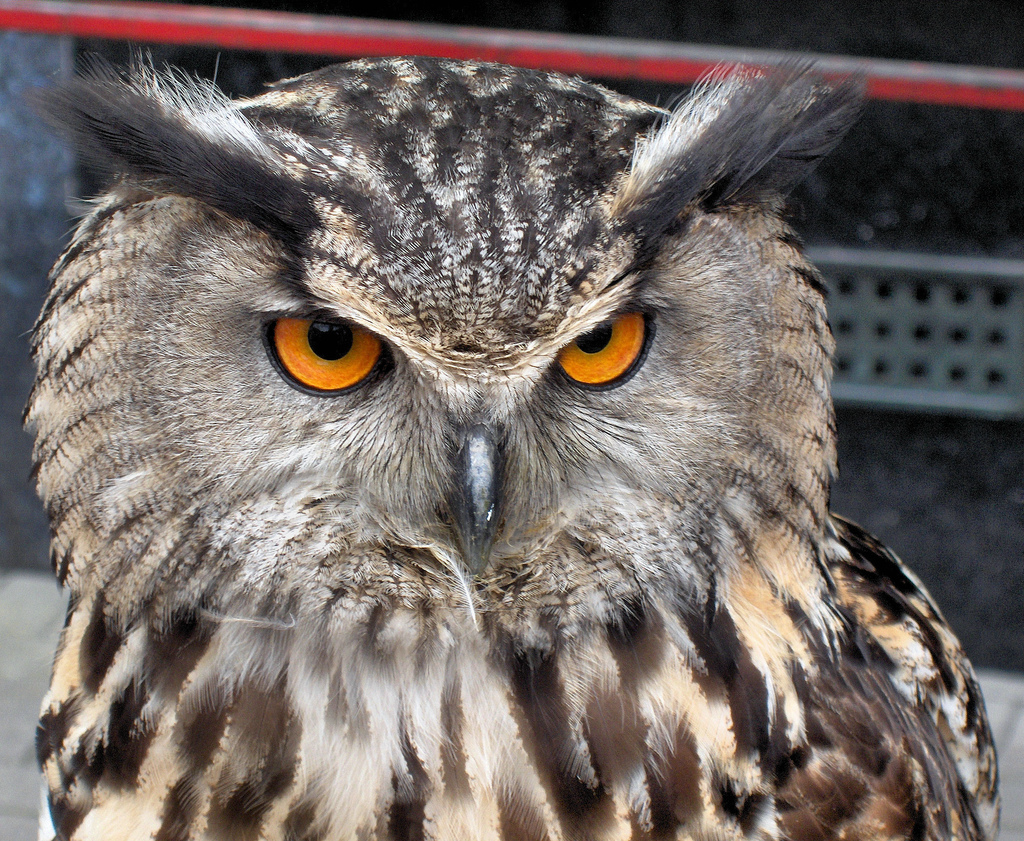 Какая птица с древности считается символом мудрости и познания?

ласточка
сова
голубь
Словарная работа
убегает.
Утекает -
прятаться, таиться.
Хорониться -
Кабы худа не вышло -
как бы беды не было.
Чай белить -
добавлять молоко в чай.
Выбрать пословицу, которая подходит к нашему произведению
Воробьи под кровлю, а сова на ловлю.

Глядит как сова, выпучив глаза.

Да это как журавль в небе.

Знать сокола по лёту, сову – по подъёму.
Д/з стр. 146 – 150 прочитать, ответить на вопросы, данные после текста.